はじめてのプログラミング
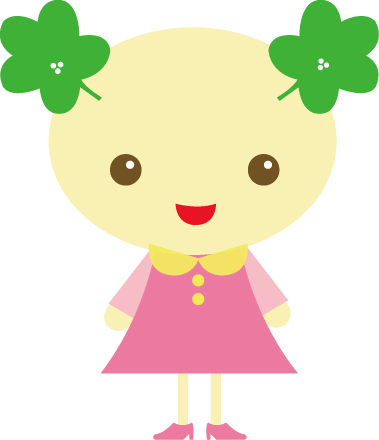 ログインして
待っててね
スタート
柏市IT教育支援アドバイザー
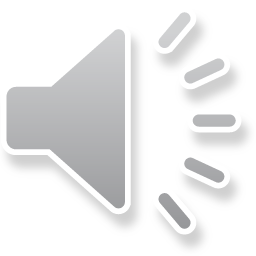 身近なプログラム
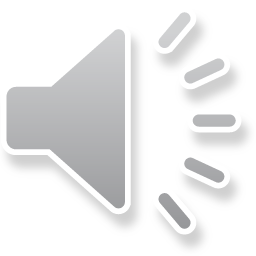 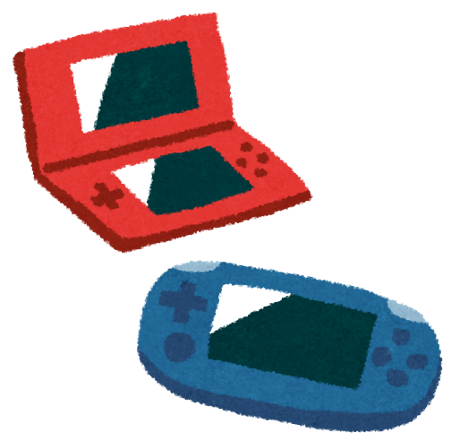 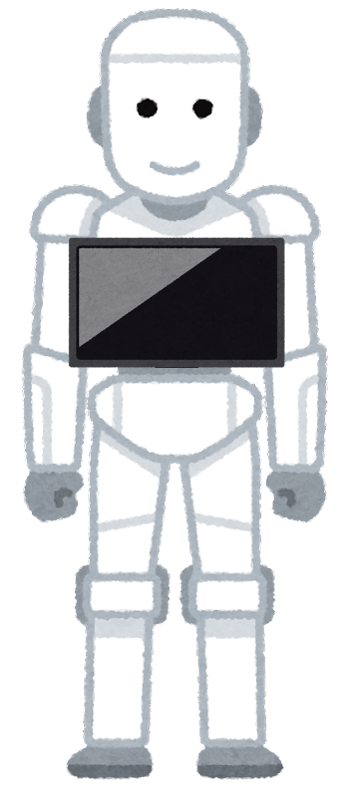 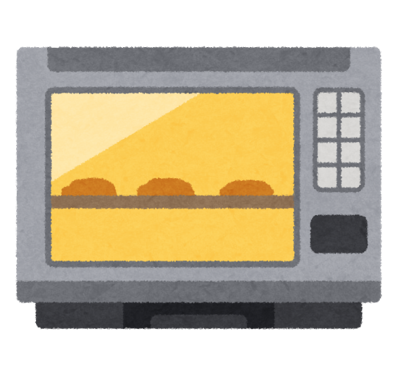 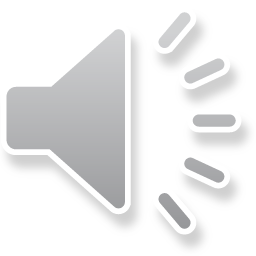 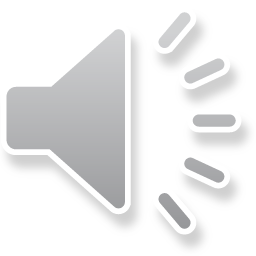 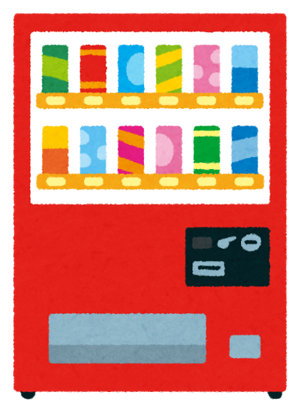 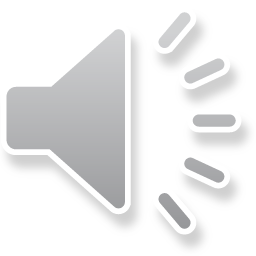 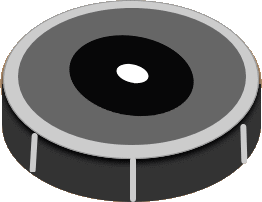 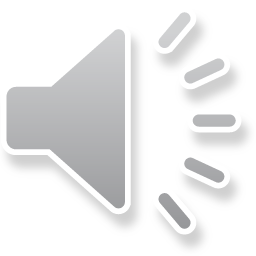 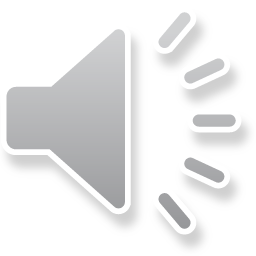 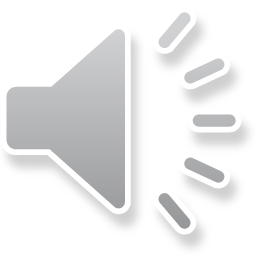 プログラムとは、命令の集まりです。
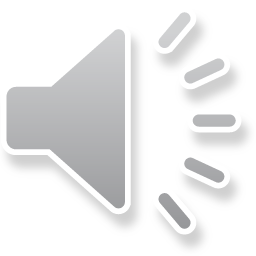 おそうじロボットの動きを見ながら、その命令を確認してみよう
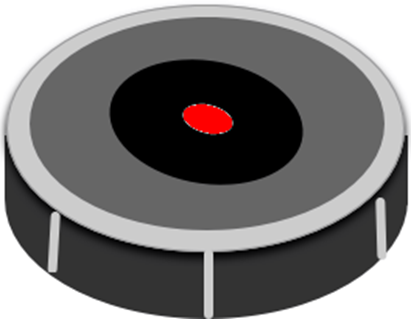 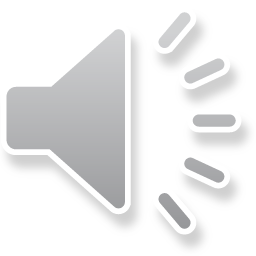 スタートボタンＯＮ
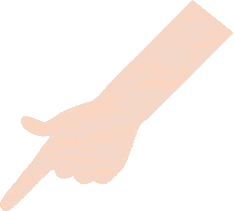 イベント
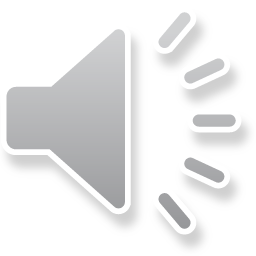 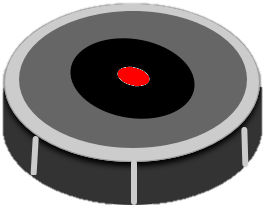 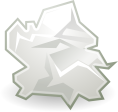 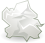 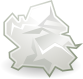 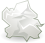 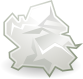 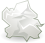 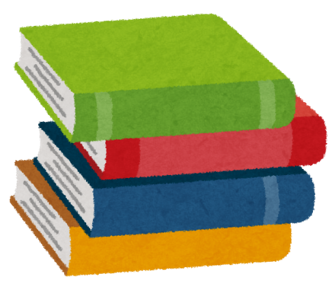 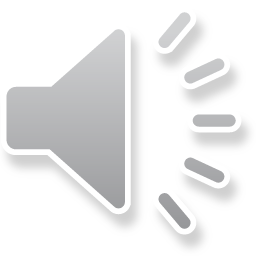 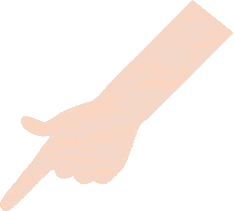 電源ランプをみどり
見た目
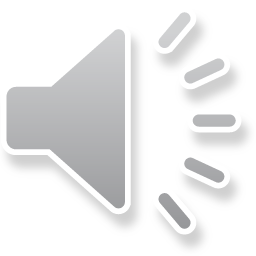 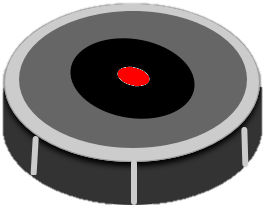 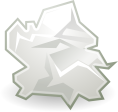 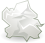 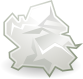 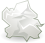 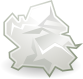 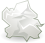 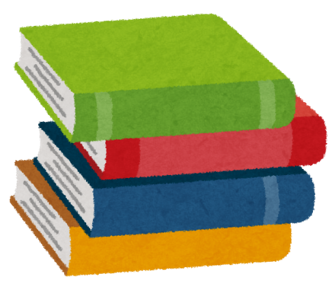 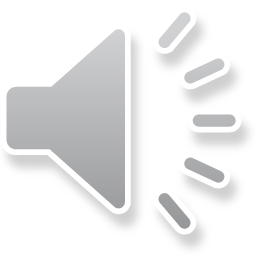 すすんで！
動き
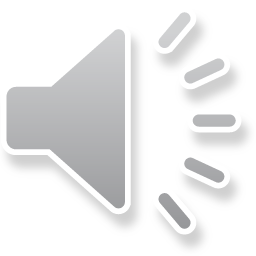 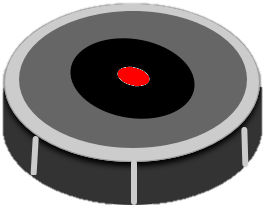 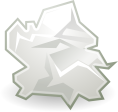 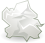 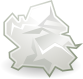 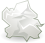 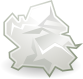 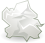 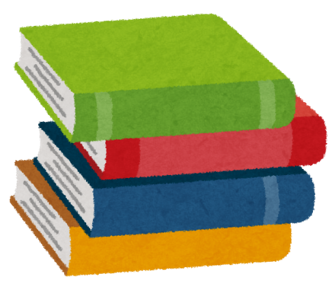 すすんで！
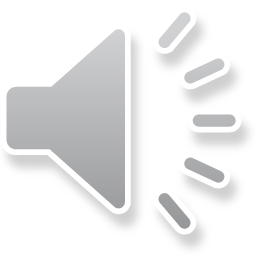 動き
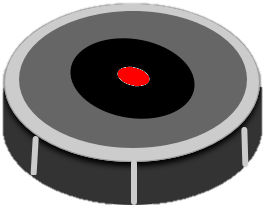 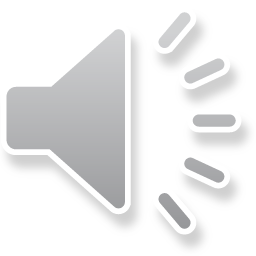 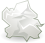 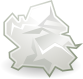 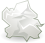 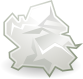 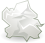 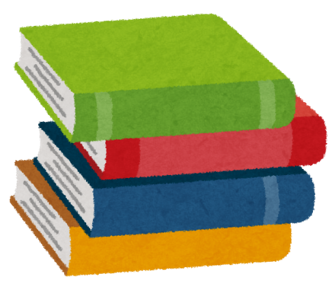 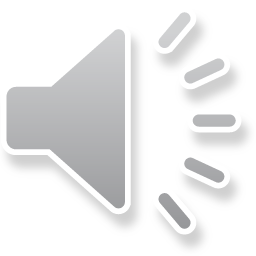 制御
調べる
動き
もし

(本に)ぶつかったら

バックして
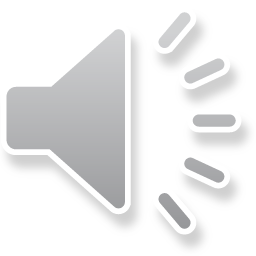 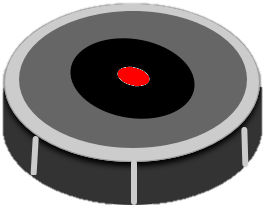 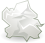 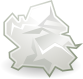 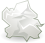 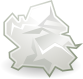 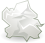 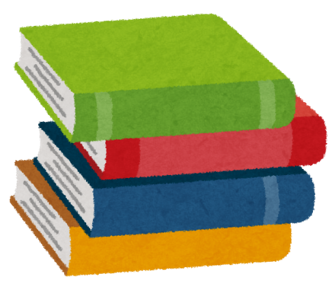 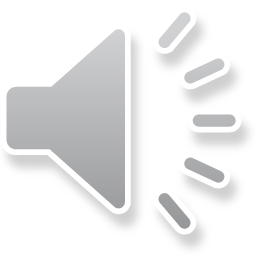 制御
調べる
動き
もし

(本に)ぶつかったら

バックして
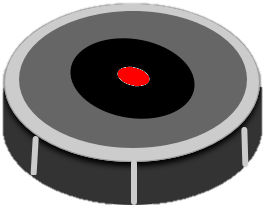 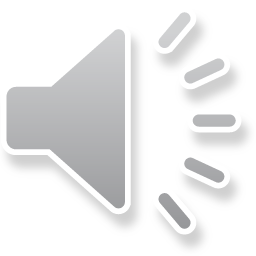 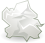 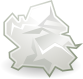 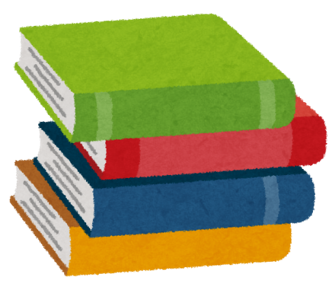 動き
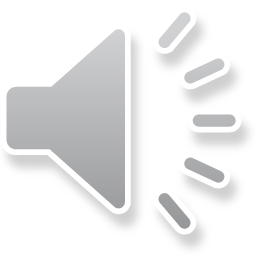 すすんで！
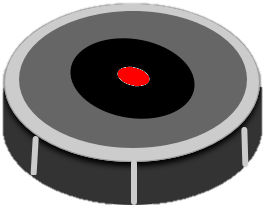 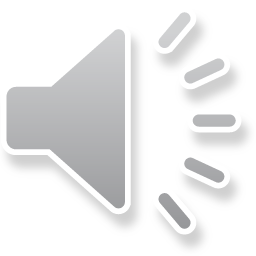 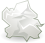 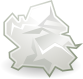 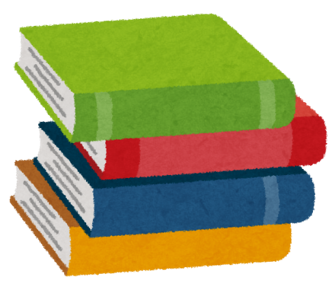 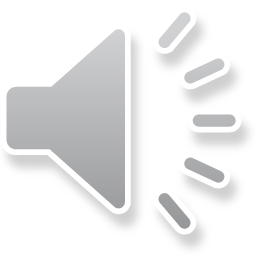 制御
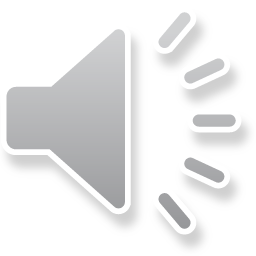 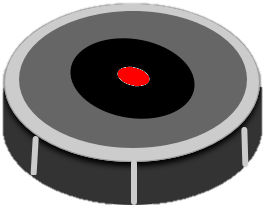 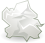 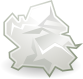 完了！止まって
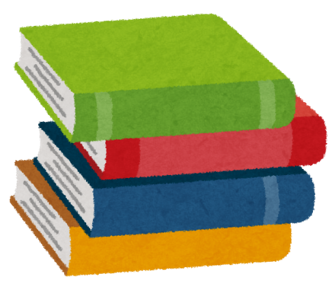 おそうじロボットの動きを
「ことば」で表してみよう
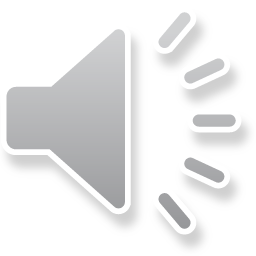 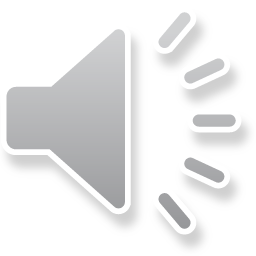 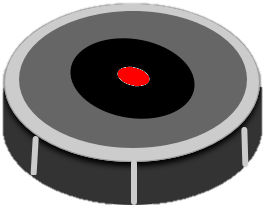 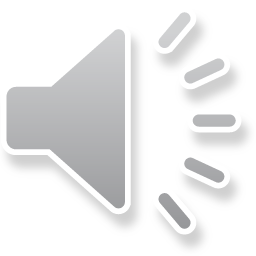 ずーっと動いて
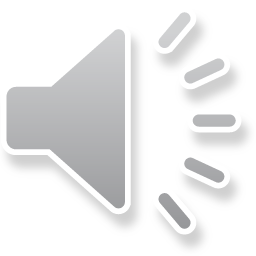 もし
何かにぶつかった
なら
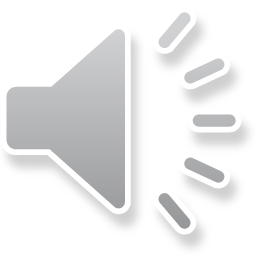 バックして
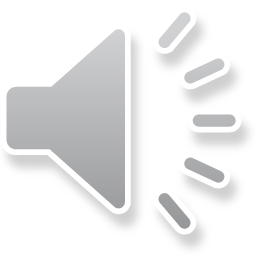 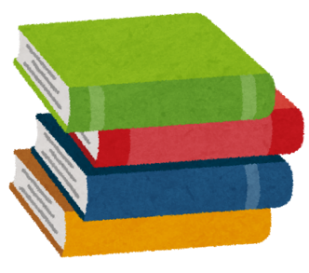 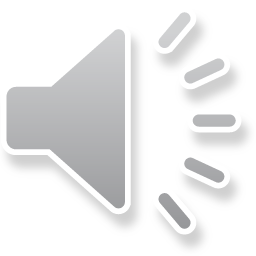 プログラミングとは、
コンピュータが分かるように
命令を渡してあげることです。
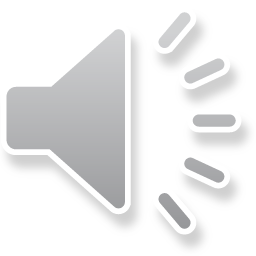 動き
見た目
イベント
制御
調べる
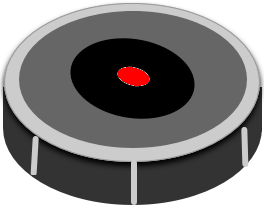 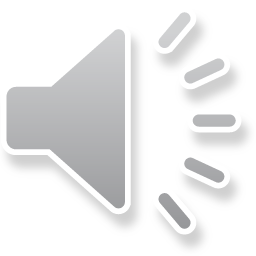 ではスクラッチでプログラムを作成してみましょう
Let’s　GO
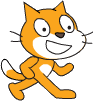 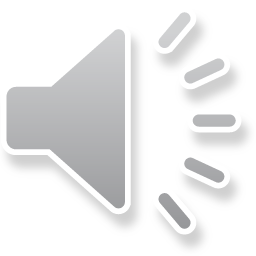